Teknik Pengambilan Sampel
Sampel dan Teknik sampling
Sampel adalah bagian dari jumlah dan karakteristik yang dimiliki   oleh   populasi   tersebut. 

Sampling adalah suatu proses memilih sebagian dari unsur populasi yang   jumlahnya   mencukupi   secara   statistik   sehingga dengan mempelajari sampel serta memahami karakteristik-karakteristiknya (ciri-cirinya) akan diketahui informasi tentang keadaan populasi.

Teknik  sampling  adalah  suatu  cara untuk  menentukan banyaknya  sampel  dan  pemilihan  calon  anggota  sampel, sehingga  setiap  sampel  yang  terpilih  dalam  penelitian dapat  mewakili   populasinya  (representatif)   baik   dari aspek   jumlah   maupun   dari   aspek   karakteristik   yang dimiliki populasi.
Teknik sampling
Apabila semua anggota populasi dipilih menjadi anggota sampel, maka proses ini disebut sensus (sampel jenuh).
Teknik sampling
Teknik sampling
Teknik sampling-Probability sampling
Simple random sampling (populasi homogen)
	pengambilan sampel dilakukan secara acak tanpa memperhatikan strata yang ada. Teknik ini hanya digunakan jika populasinya homogen.
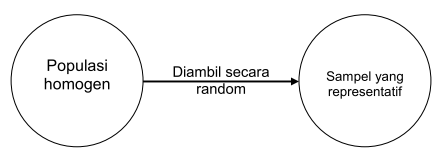 Teknik sampling-Probability sampling
Proportionate stratified random sampling (populasi tidak homogen)
	Pengambilan  sampel  dilakukan  secara  acak  dengan  memperhatikan  strata  yang  ada. 	Artinya setiap strata terwakili sesuai proporsinya.

Contoh: Suatu  organisasi  yang  mempunyai  pegawai  dari berbagai latar belakang pendidikan, maka populasi pegawai itu berstrata. Misalnya jumlah pegawai yang lulus S1  = 45, S2  = 30, STM = 800, ST = 900, SMEA = 400, SD = 300. Jumlah  sampel yang harus diambil meliputi strata  pendidikan  tersebut  yang  diambil  secara  proporsional sesuai jumlah  sampel
Teknik sampling-Probability sampling
Disproportionate stratifiled random sampling
	Teknik ini digunakan untuk menentukan jumlah sampel dengan populasi berstrata tetapi kurang proporsional, artinya ada beberapa kelompok strata yang ukurannya kecil sekali.

Contoh: Pegawai dari PT tertentu mempunyai mempunyai 3 orang lulusan S3 , 4 orang lulusan S2 , 90 orang lulusan S1 ,  800 orang lulusan  SMA,  700  orang  lulusan  SMP,  maka  3  orang  lulusan  S3  dan empat  orang  S2   itu  diambil  semuanya  sebagai  sampel.  Karena  dua kelompok itu terlalu kecil bila dibandingkan dengan kelompok lainnya.
Teknik sampling-Probability sampling
Cluster sampling (Sampling Daerah)
	Teknik ini digunakan untuk menentukan jumlah sampel jika sumber data sangat luas. Pengambilan sampel didasarkan daerah populasi yang telah ditetapkan.
	Misalnya dari 27 propinsi diambil 10 propinsi secara random/acak.
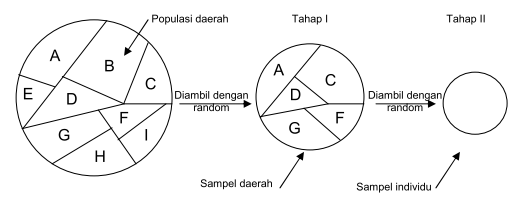 Teknik sampling-Nonprobability sampling
Sampling sistematis
	pengambilan sampel dilakukan berdasarkan urutan dari anggota populasi yang telah diberi nomor.

Contoh: Terdapat populasi yang terdiri dari 100 orang. Dari semua anggota itu diberi nomor urut, yaitu nomor 1 sampai dengan nomor 100. Pengambilan sampel dapat dilakukan dengan nomor ganjil  saja,  genap  saja,  atau  kelipatan  dari  bilangan  tertentu,  misalnya kelipatan dari bilangan lima. Untuk itu maka yang diambil sebagai sampel adalah 5, 10, 15, 20 dan seterusnya sampai 100.

Sampling kuota
	Pengambilan sampel dilakukan terhadap anggota populasi yang mempunyai ciri-ciri tertentu sampai jumlah kuota yang diinginkan.
Teknik sampling-Nonprobability sampling
Sampling insidental
	Pengambilan sampel berdasarkan kebetulan, yaitu siapa saja yang secara kebetulan bertemu dengan peneliti dapat digunakan sebagai sampel bila orang yang kebetulan dijumpai dianggap cocok sebagai sumber data.
Purposive sampling
	Penentuan sampel berdasarkan pertimbangan tertentu.
Sampling jenuh
	Penentuan sampel bila semua anggota populasi digunakan sebagai sampel, biasanya kurang dari 30 orang.
Teknik sampling-Nonprobability sampling
Snowball sampling
	penentuan sampel yang mula-mula jumlahnya kecil, kemudian sampel itu disuruh memilih teman-temannya untuk dijadikan sampel. Demikian seterusnya, sehingga jumlah sampel semakin banyak. Ibarat bola salju.
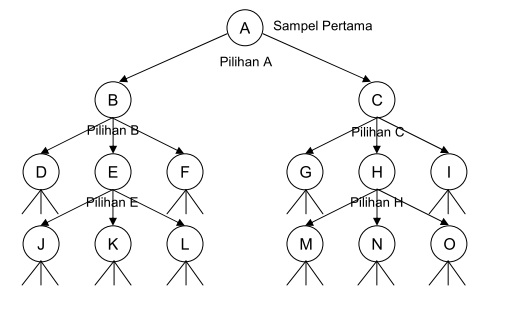 Teknik sampling-menentukan ukuran sampel
Makin   besar   jumlah   sampel   mendekati   populasi,   maka peluang kesalahan  generalisasi  semakin  kecil  dan  sebaliknya  makin  kecil  jumlah sampel   menjauhi   populasi,   maka   makin   besar   kesalahan   generalisasi (diberlakukan umum). 
Bila  keadaan  populasi  homogen,  jumlah  sampel  hampir-hampir  tidak menjadi  persoalan,  sebaliknya,  jika  keadaan  populasi  heterogen,  maka pertimbangan  pengambilan  sampel  harus  memperhatikan  hal:  (1) harus diselidiki  kategori-kategori  heterogenitas;  dan  (2)  besarnya  populasi  dalam setiap kategori.
Memilih taraf signifikansi
Teknik sampling-menentukan ukuran sampel
Terdapat 3 metode praktis, yaitu:
Tabel Kretjie
Nomogram Harry King
Rumus Slovin
Teknik sampling-menentukan ukuran sampel
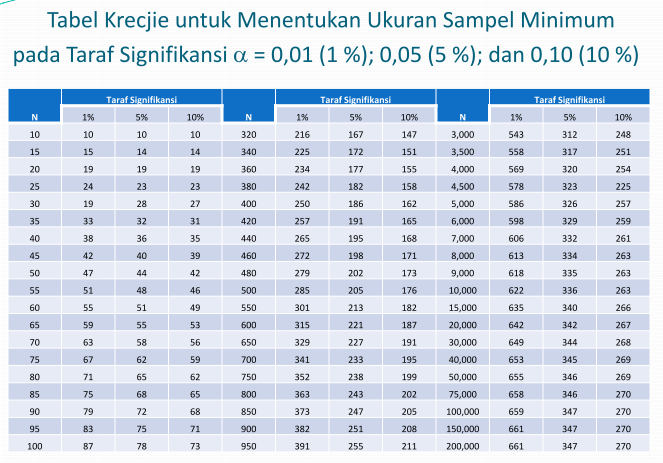 Teknik sampling-menentukan ukuran sampel
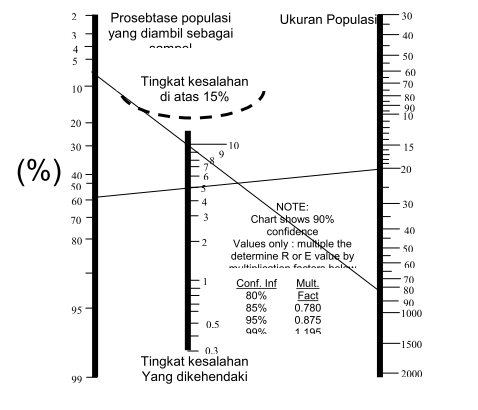 Contoh: untuk populasi 200 dengan sig 5 %, maka sampel diperoleh:

0,58 x 200 x 1,195 = 19,12 orang atau 20 orang
0
0
0
0
0
0
0
0
Teknik sampling-menentukan ukuran sampel
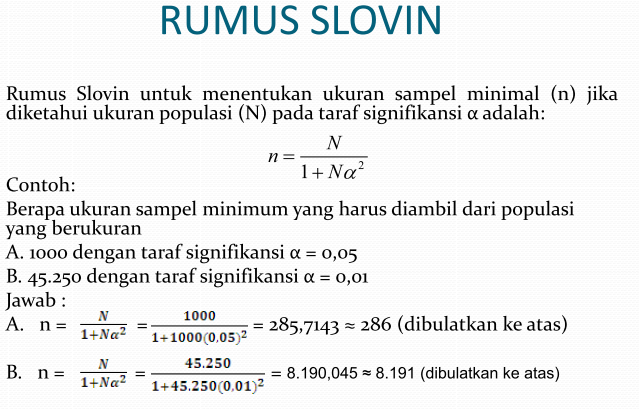 Teknik sampling-menentukan ukuran sampel
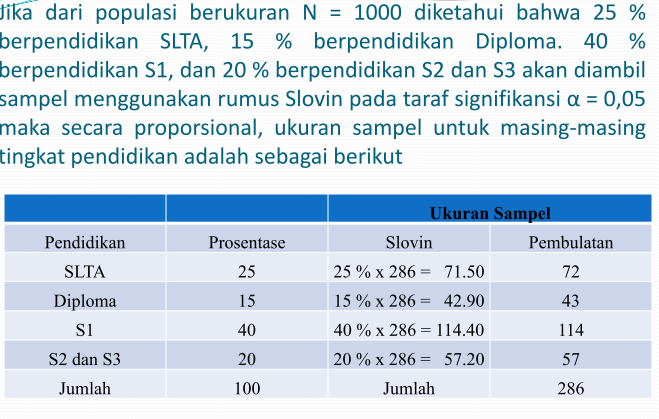 Teknik sampling-menentukan ukuran sampel
Roscoe memberikan saran-saran tentang ukuran sampel untuk penelitian seperti berikut:
Ukuran yang layak 30-500
Bila dibagi dalam kategori, maka jumlah anggota sampel setiap kategori min 30.
Bila dalam penelitian menggunakan analisis multivariat, maka jumlah sampel 10 kali jumlah variabel.
Untuk penelitian eksperimen sederhana (eksperimen dan kontrol) maka jumlah sampel masing-masing 10-20
latihan
Bila  diketahui  populasi  homogen  dari  dari  suatu penelitian berjumlah 460 orang.  Berapakah  sampel  yang  harus  diambil  bila  menggunakan  tabel Krejcie dengan α= 0,05? 
 Ahmad akan meneliti kebiasaan kerja dengan populasi sejumlah 350 orang petani di pedesaan. Taraf kesalahan yang dikehendaki adalah 5%. Dengan menggunakan   Nomogram   Harry   King,   berapakan   sampel   yang   harus diambil? 
Dengan menggunakan rumus Slovin tentukan sampel minimum jika diketahui populasi sebesar 65.430 jiwa dengan sig. 5% dan 10%?